Be A Scout &Online Applications
February 2, 2021
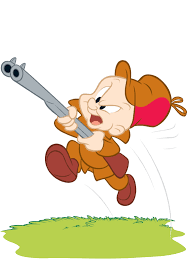 Pop Quiz!

What story do these images tell?
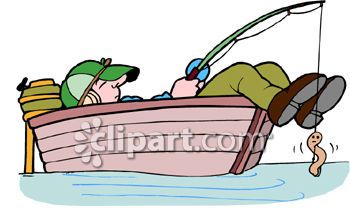 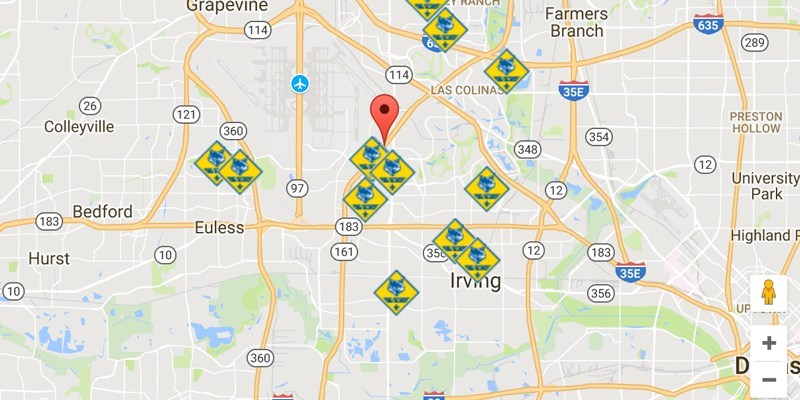 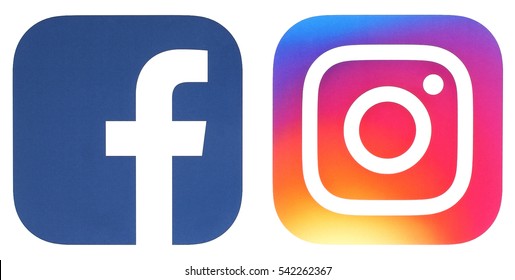 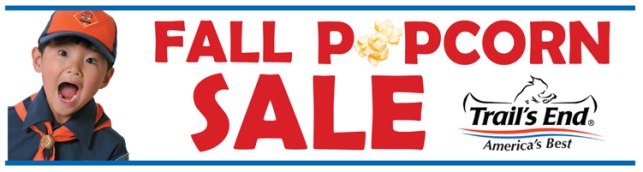 [Speaker Notes: What story do these images tell


Jay Bunning on Invitation Manager]
Agenda
BeAScout.org
Pin Management
Turning on online applications
Becoming a Family Pack
Invitation Manager
Application Manager
Youth Applications
Adult Applications
Organization Manager
Organization Security Manager
Follow-up expectations and protocols
Who to contact for help…
[Speaker Notes: Should the CC recommend adults?
Should the COR delegate?]
By the Numbers…
36 New Leads on 
Be-A-Scout since 1/1/2021

11 Leads more than 7 days old have not been contacted.  
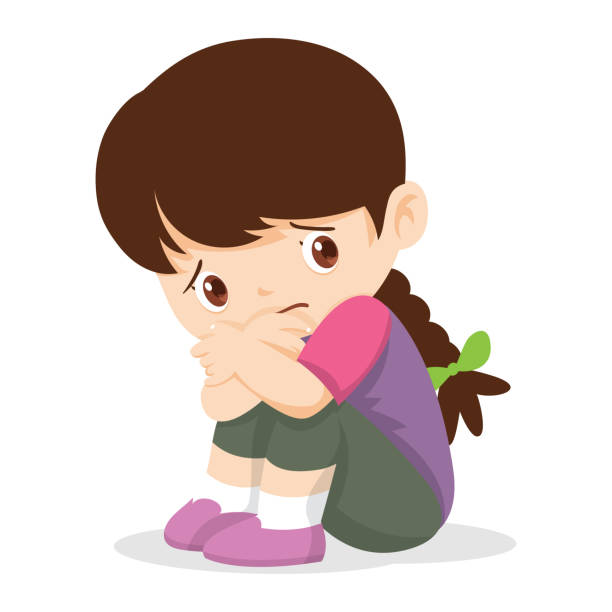 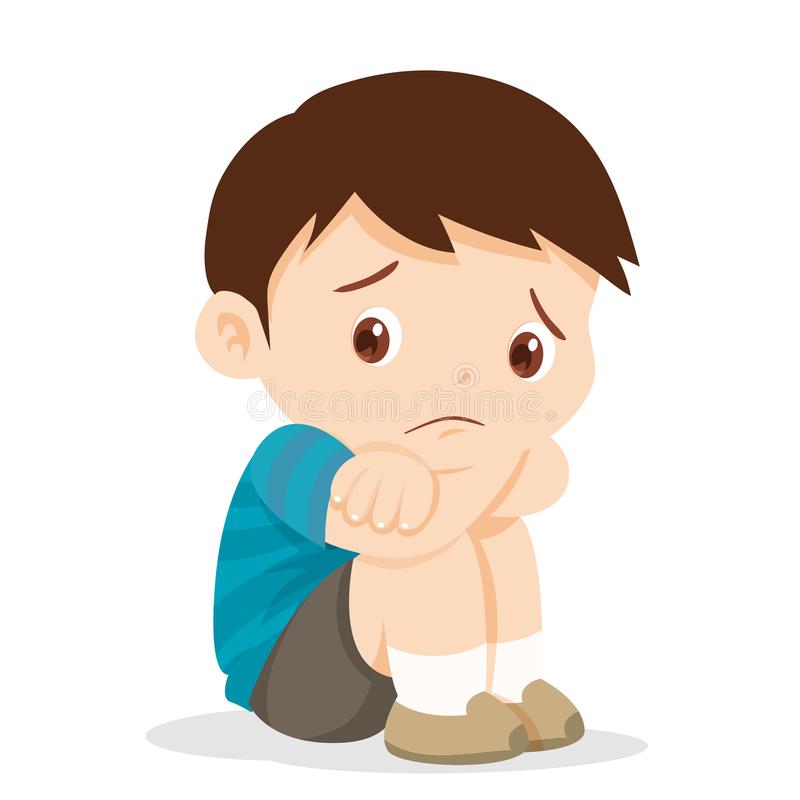 [Speaker Notes: 30% of our FREE leads have not been contacted in a timely manner!!!

Leads time-out after 60 days

36 leads x 12 months = 432 scouts for the year.]
Membership Expectations

Automatic emails are sent to Unit Key 3 twice a week, for any leads and applications
Weekly emails will be sent to from Council staff for pending leads.  Commissioners to be copied.
Unit Committee Chairs will receive a phone call from Council staff if a lead has not been contacted after 7 days.
Staff and Membership Committee take ownership of lead if not contacted after 14 days…
No one wants to get to this step!!
[Speaker Notes: We are not going to do your job for you.]
Who to contact for support…


Website:  www.craterlakecouncil.org/beascout

Unit Commissioner

Membership Committee
Looking for enthusiastic, self-starters in each district & program

District Executive & Council Staff
Thank you for you time and dedication to scouting!
Questions?  Answers!
Erik Johnsen
VP – Membership	Erik@Cairnipc.com
Crater Lake Council	(541) 324-9953